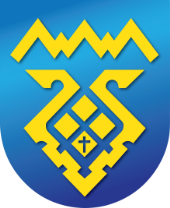 Администрация 
городского округа Тольятти
Общественные обсуждения предварительного распределения бюджетных ассигнований  на 2018 год и на плановый период 2019 и 2020 годовГлавный распорядитель бюджетных средств – департамент дорожного хозяйстваи транспорта администрации городского округа Тольятти
Финансирование на 2018 год
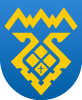 58%
47%
82%
1
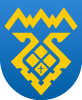 Муниципальные программы департамента
Муниципальная программа «Формирование беспрепятственного доступа инвалидов и других маломобильных групп населения к объектам социальной инфраструктуры на территории городского округа Тольятти на 2014-2020 годы»
Устройство съездов
Модернизация и развитие 
автомобильных дорог
Муниципальная программа «Развитие транспортной системы и дорожного хозяйства городского округа Тольятти на 2014-2020 гг.»
Повышение безопасности 
дорожного движения
Развитие автомобильных 
дорог, расположенных в зоне 
застройки индивидуальными 
жилыми домами
Содержание 
улично-дорожной сети
Развитие городского 
пассажирского транспорта
2
Муниципальная программа «Формирование беспрепятственного доступа инвалидов и 
других маломобильных групп населения к объектам социальной инфраструктуры на территории городского округа Тольятти на 2014-2020 годы»
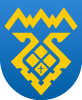 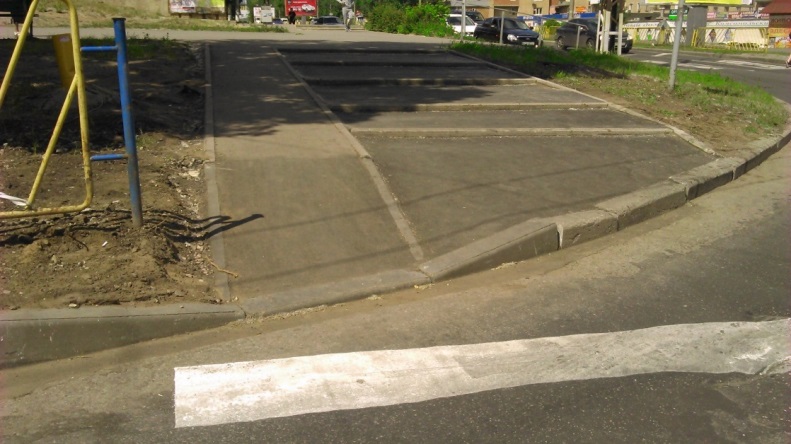 тыс. рублей
(44,6%)
3
Муниципальная программа 
включает в себя 5 подпрограмм:
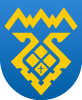 4
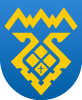 МОДЕРНИЗАЦИЯ И РАЗВИТИЕ ДОРОГ местного значения городского округа Тольятти
тыс. рублей
(17,3%)
5
Доведено финансирование в сумме 23 786 тыс. руб. на следующие мероприятия:
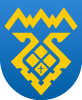 6
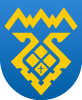 ПОВЫШЕНИЕ БЕЗОПАСНОСТИ ДОРОЖНОГО ДВИЖЕНИЯ
тыс. рублей
(22,9%)
7
Проектирование устройства линий наружного электроосвещения
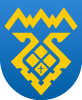 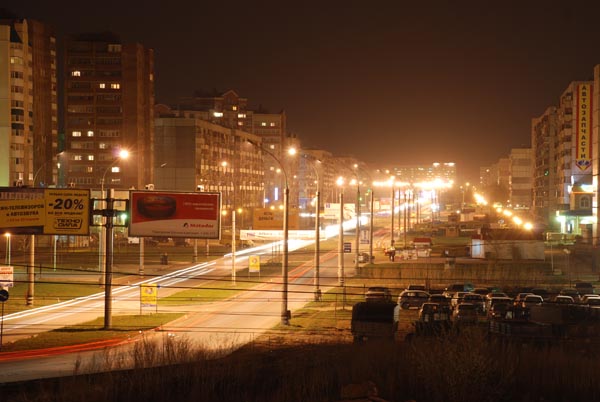 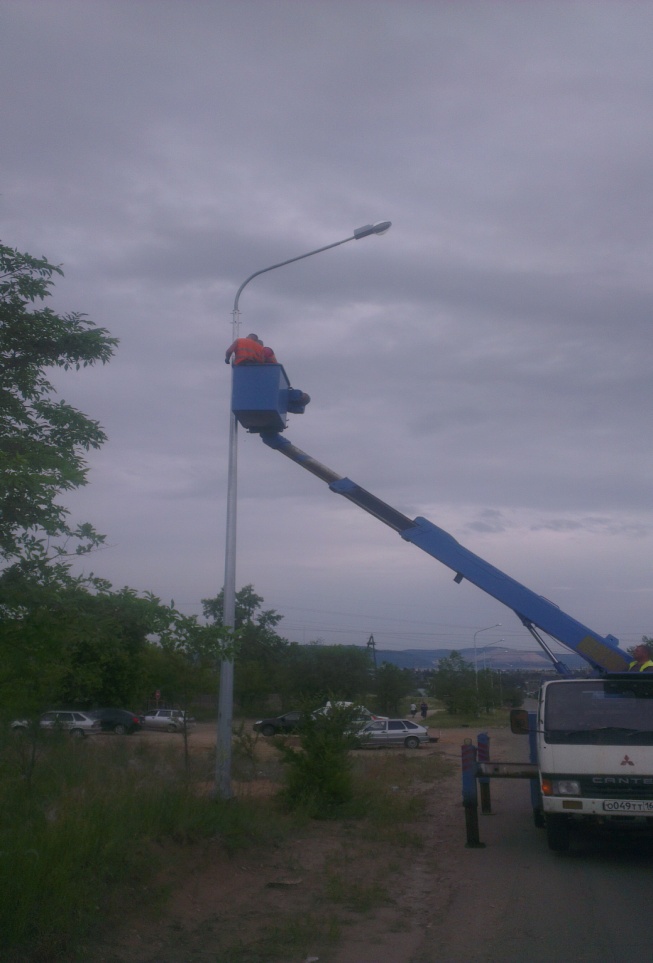 тыс. рублей
(92,4%)
8
Устройство и перенос остановок общественного транспорта
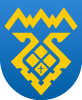 Проектирование
Потребность в 
финансировании – 437 тыс. руб.
Доведено – 0 тыс. руб.
Устройство
Потребность в 
финансировании – 61 829 тыс. руб.
Доведено – 11 913 тыс. руб.
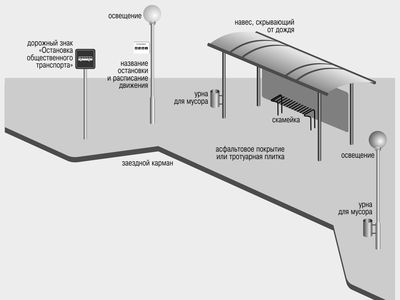 тыс. рублей
Ремонт ООТ
Потребность в 
финансировании – 575 тыс. руб.
Доведено – 0 тыс. руб.
(19,3%)
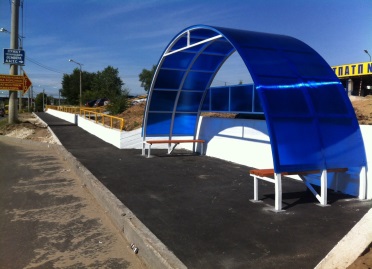 9
МКУ «ЦОДД ГОТ»
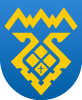 Основная цель - обеспечение безопасности дорожного движения в городском округе Тольятти.
МКУ «ЦОДД ГОТ» осуществляет содержание:
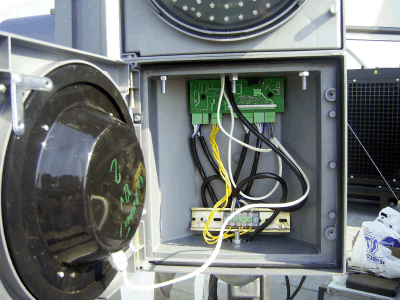 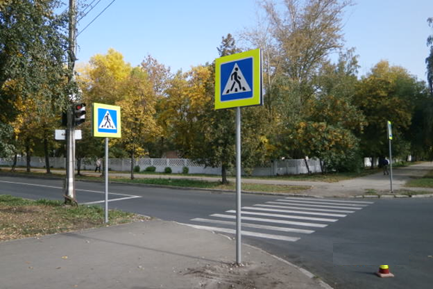 - светофорных объектов
- дорожных знаков
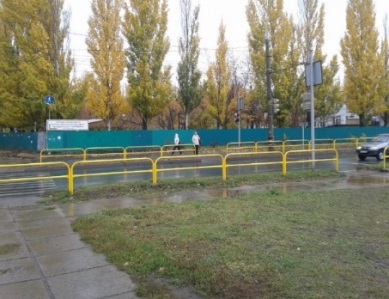 - павильонов ООТ
- пешеходных ограждений
Потребность 
в финансировании – 245 008 тыс. руб.
Доведено – 68 871 тыс. руб.
10
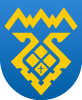 Изменения в ГОСТ
01.03.2014 вступили в силу изменениями в ГОСТ Р 52289 - 2004 «Технические средства организации дорожного движения»
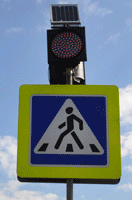 тыс. рублей
(17,3%)
11
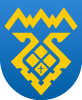 Закупка дорожных знаков и выполнение работ по их установке
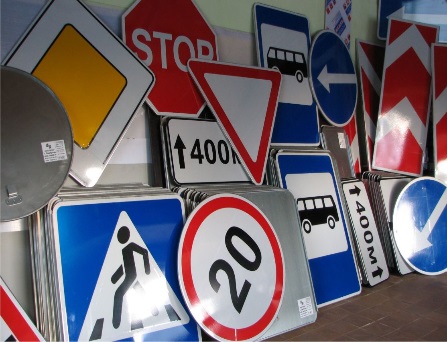 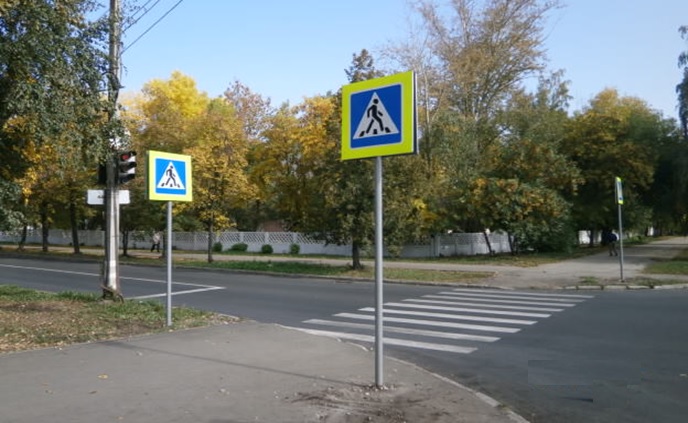 тыс. рублей
(31,6%)
12
Приобретение материалов для содержания ТСОДД
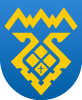 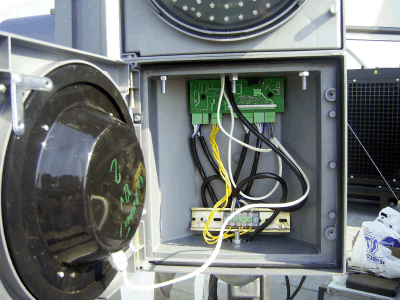 13
Материалы для содержания технических средств организации дорожного движения
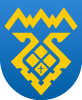 тыс. рублей
(46,2%)
14
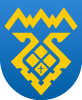 Приобретение и установка ограничивающих пешеходных ограждений
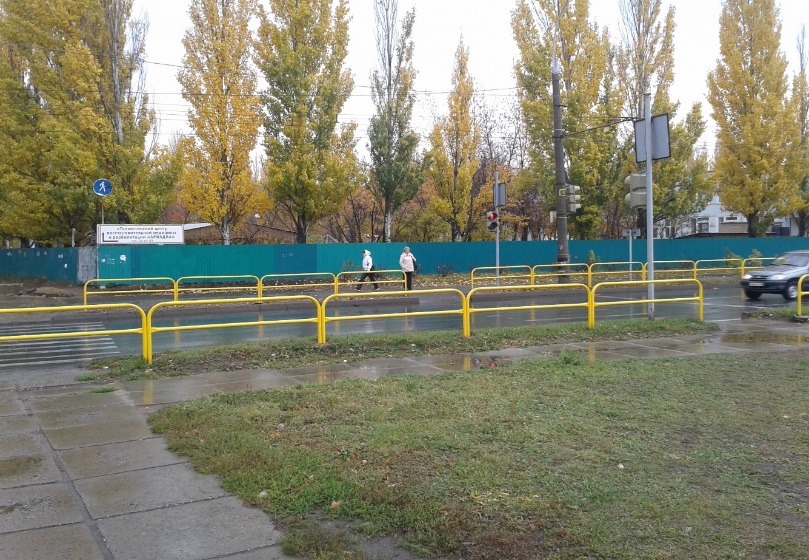 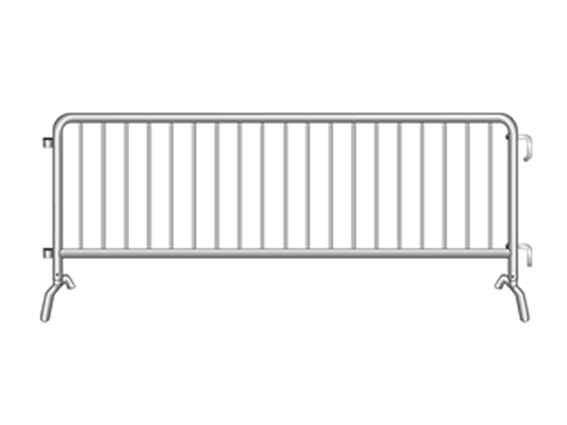 тыс. рублей
(100%)
15
Устройство искусственных 
дорожных неровностей
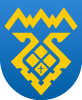 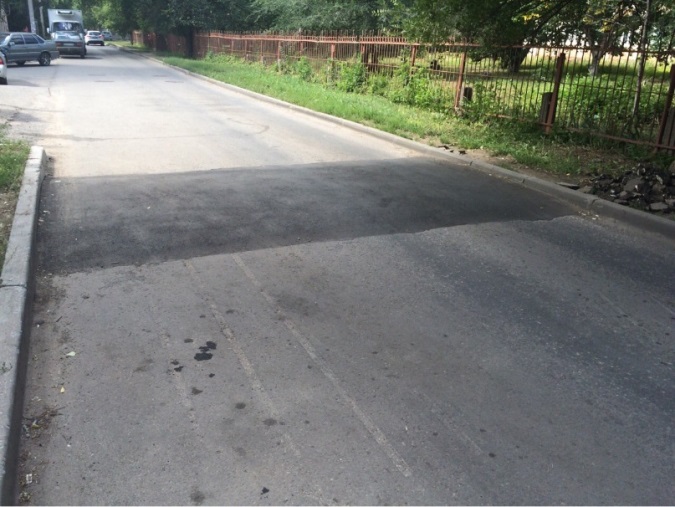 Потребность в финансировании – 5 131 тыс. руб.
Доведено – 0 тыс. руб.
16
Проектирование устройства парковочных площадок
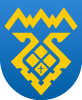 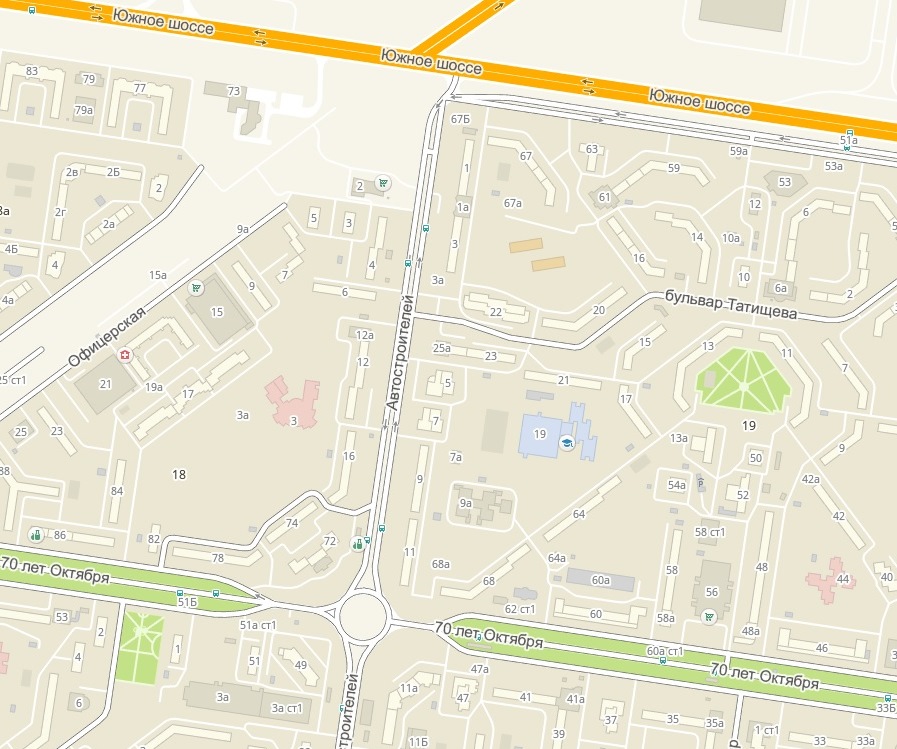 Потребность в финансировании – 1 153 тыс. руб.
Доведено – 0 тыс. руб.
17
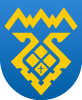 Устройство пешеходных дорожек
Проектирование
Потребность в 
финансировании – 6 337 тыс. руб.
Доведено – 0 тыс. руб.

Устройство
Потребность в 
финансировании – 50 120 тыс. руб.
Доведено – 0 тыс. руб.
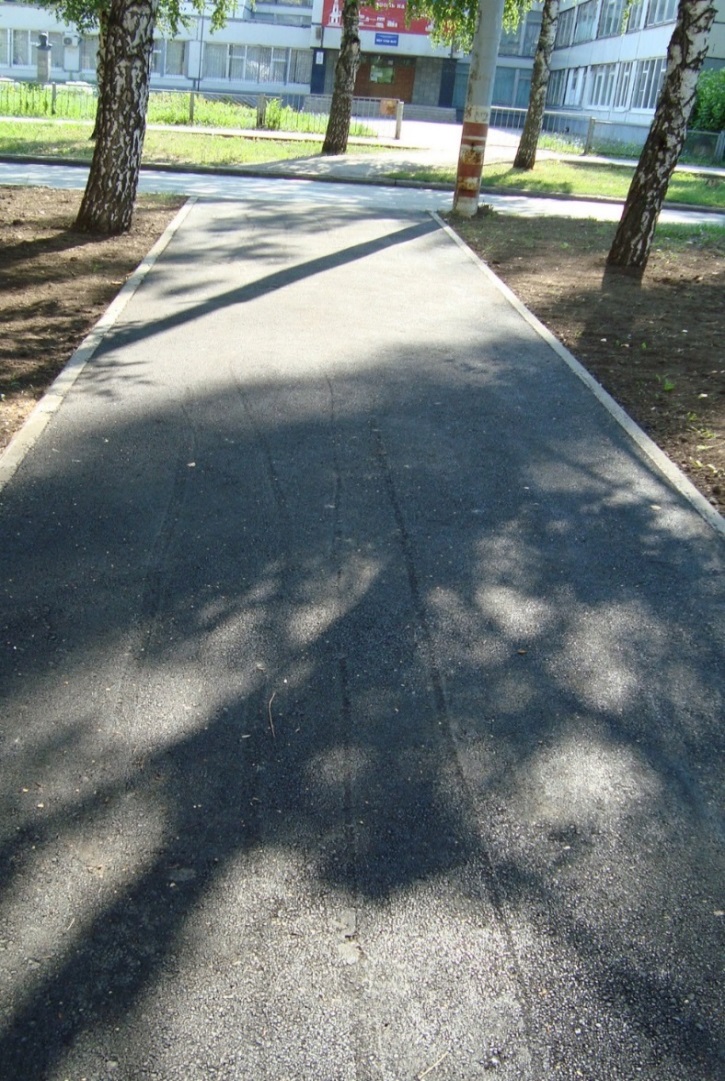 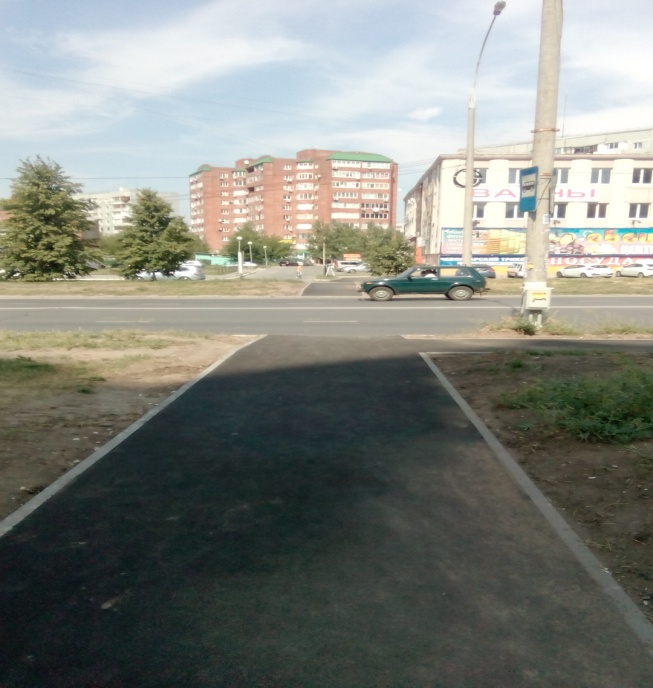 18
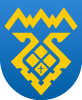 Разработка Комплексной схемы организации дорожного движения (КСОДД)
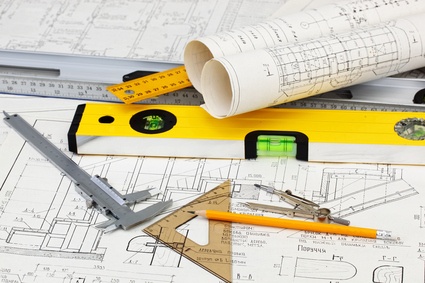 Потребность в финансировании – 
17 034 тыс. руб.
Доведено – 0 тыс. руб.
19
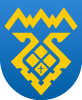 СОДЕРЖАНИЕ 
УЛИЧНО-ДОРОЖНОЙ СЕТИ
тыс. рублей
(78%)
20
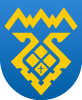 Содержание дорог
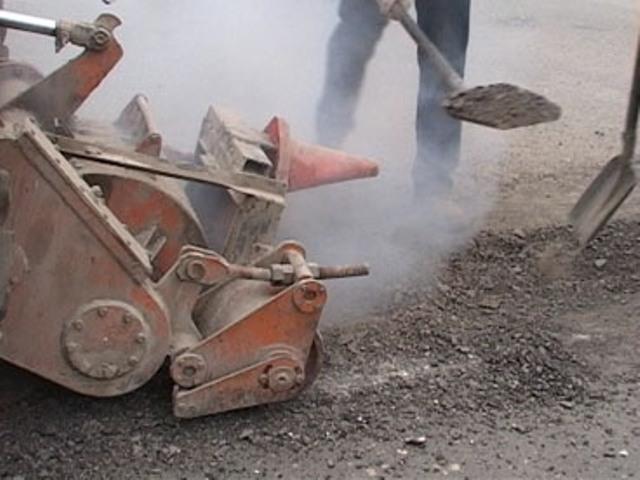 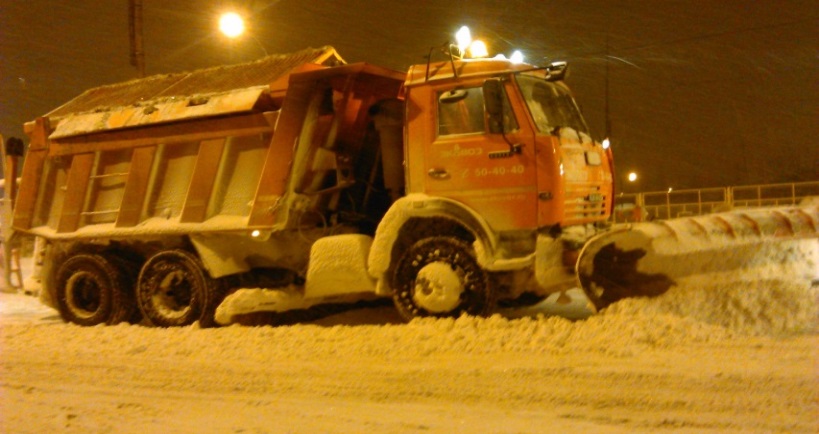 тыс. рублей
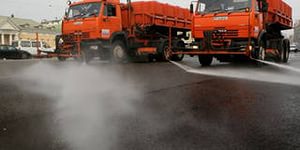 (77,5%)
21
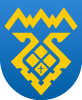 Содержание дорог
Автомобильные дороги (6 177,0 м2)
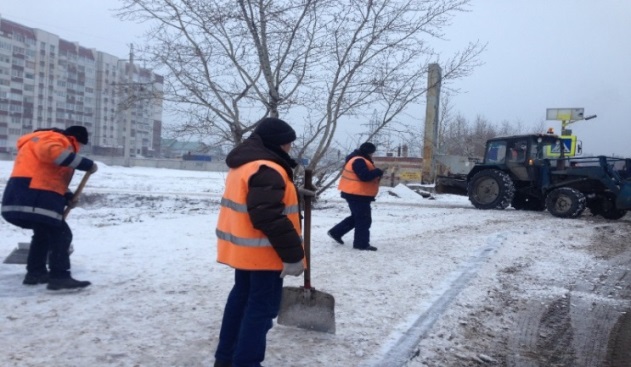 Посадочные площадки ООТ (145,1 тыс. м2)
Тротуары через разделительные полосы, подходы к ООТ, тротуары вдоль автомобильных дорог (197,8 тыс. м2)
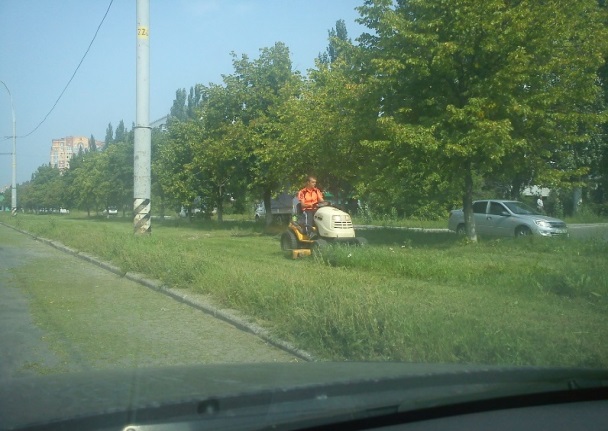 Разделительные полосы (3 265,9 тыс. м2)
Элементы системы водоотвода (дождеприемные колодцы) – 2,7 тыс. шт. (3 265,9 тыс. м2)
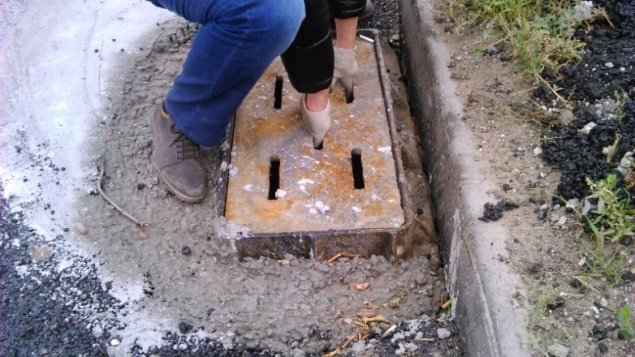 Путепроводы (5,9 тыс. м2)
Удерживающие барьерные ограждения протяжённостью (14,3 тыс.п.м.)
22
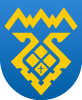 Нанесение горизонтальной дорожной разметки
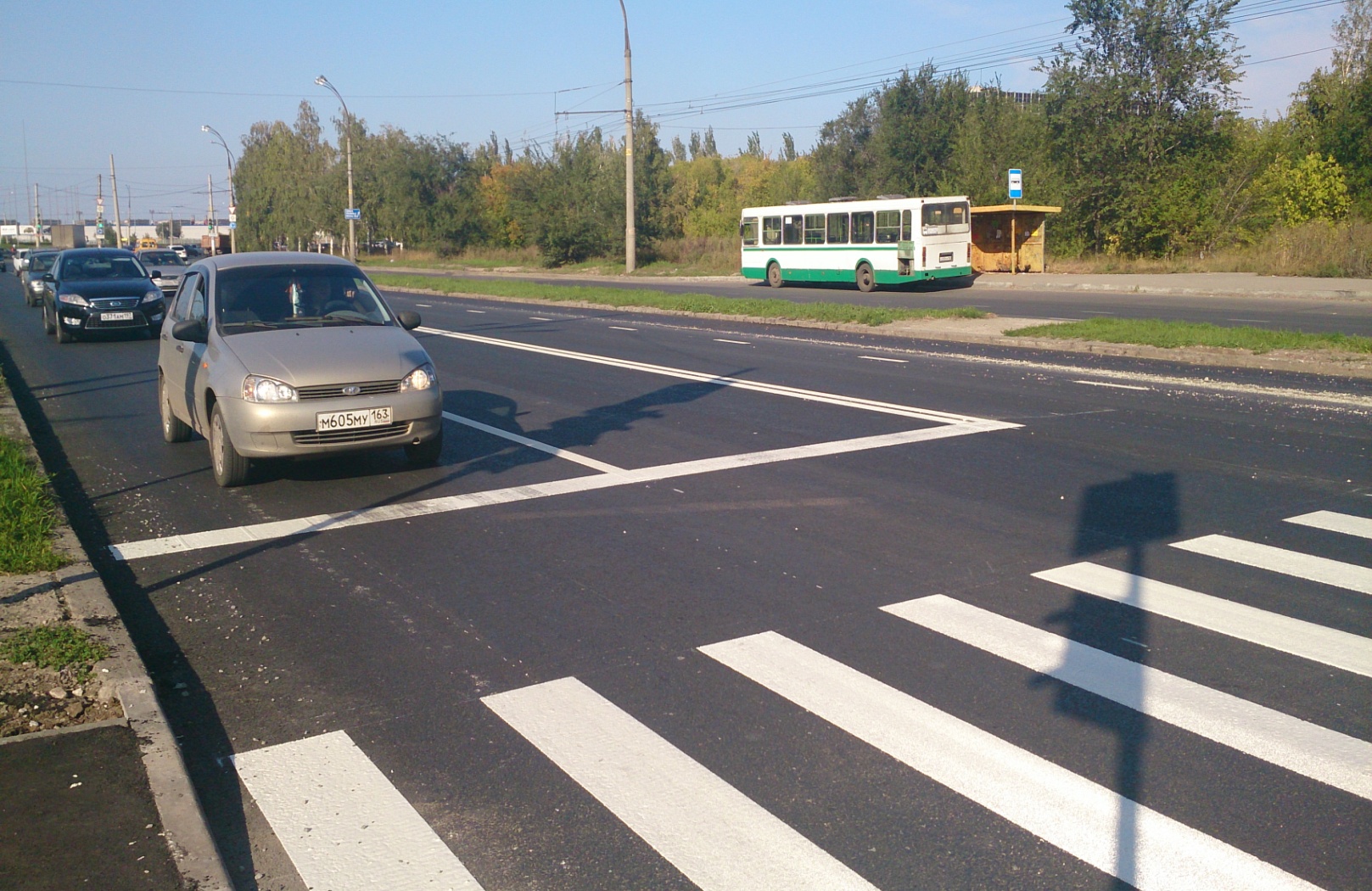 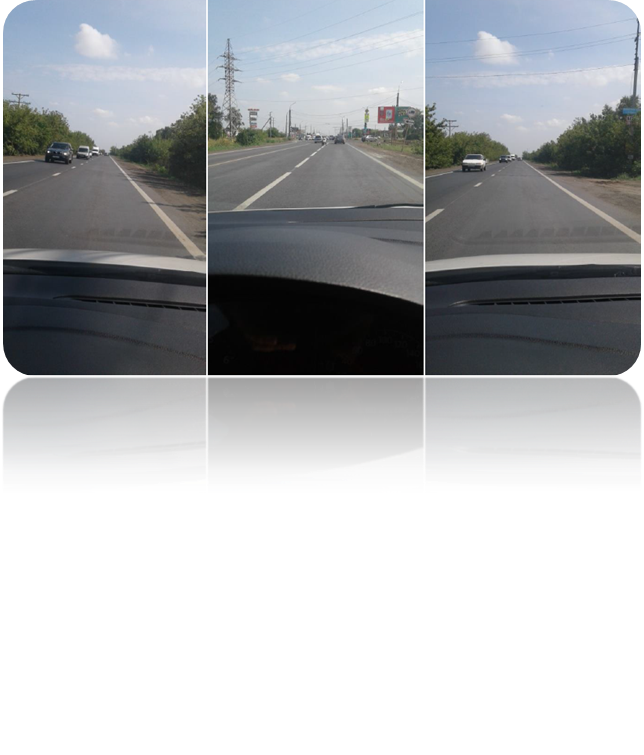 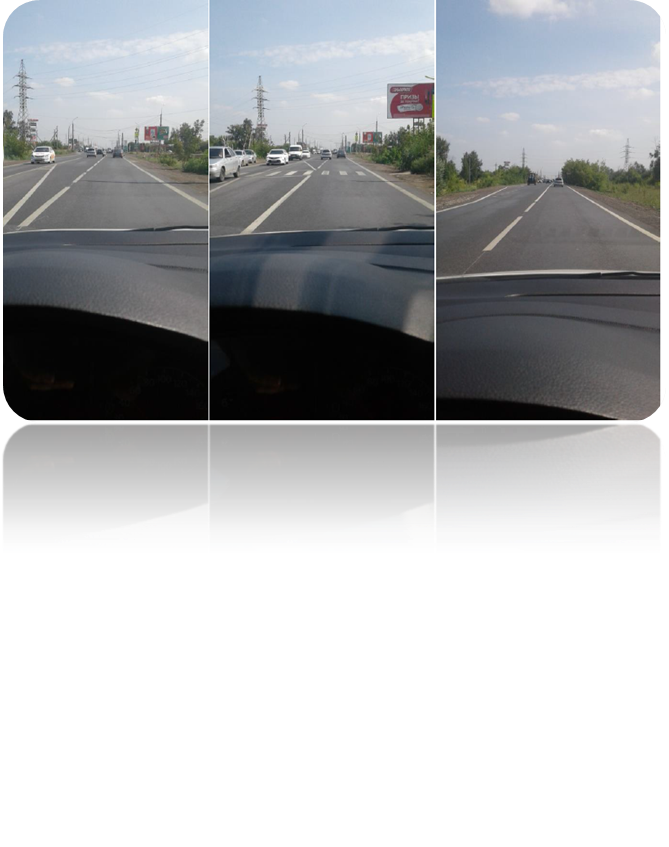 23
Содержание подземных пешеходных переходов
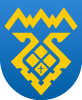 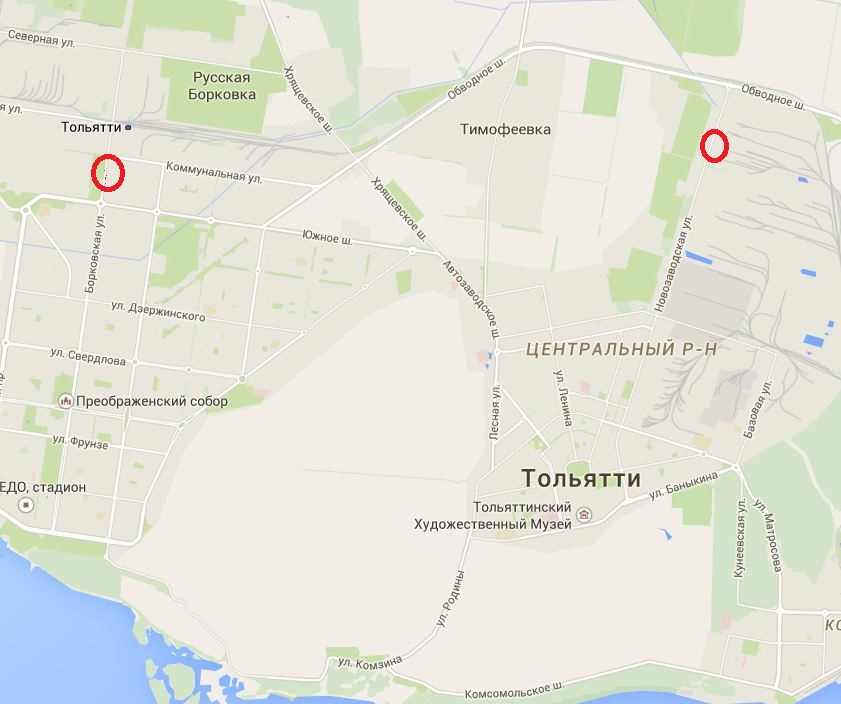 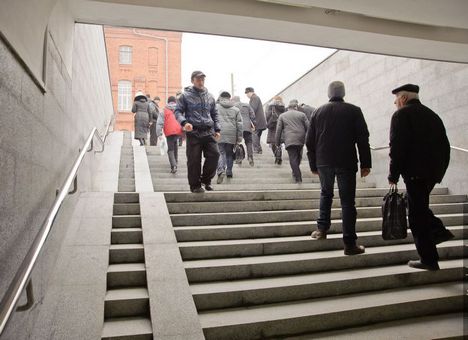 тыс. рублей
(100%)
24
Проектно-изыскательские работы по капитальному ремонту и диагностика путепроводов
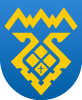 Проектно-изыскательские работы по капитальному ремонту путепроводов
Диагностика путепроводов
(100%)
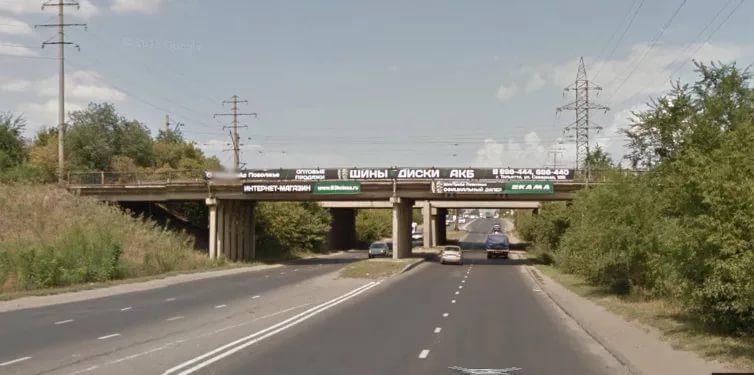 25
Восстановление благоустройства на разделительных полосах после демонтажа рекламных конструкций
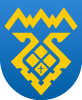 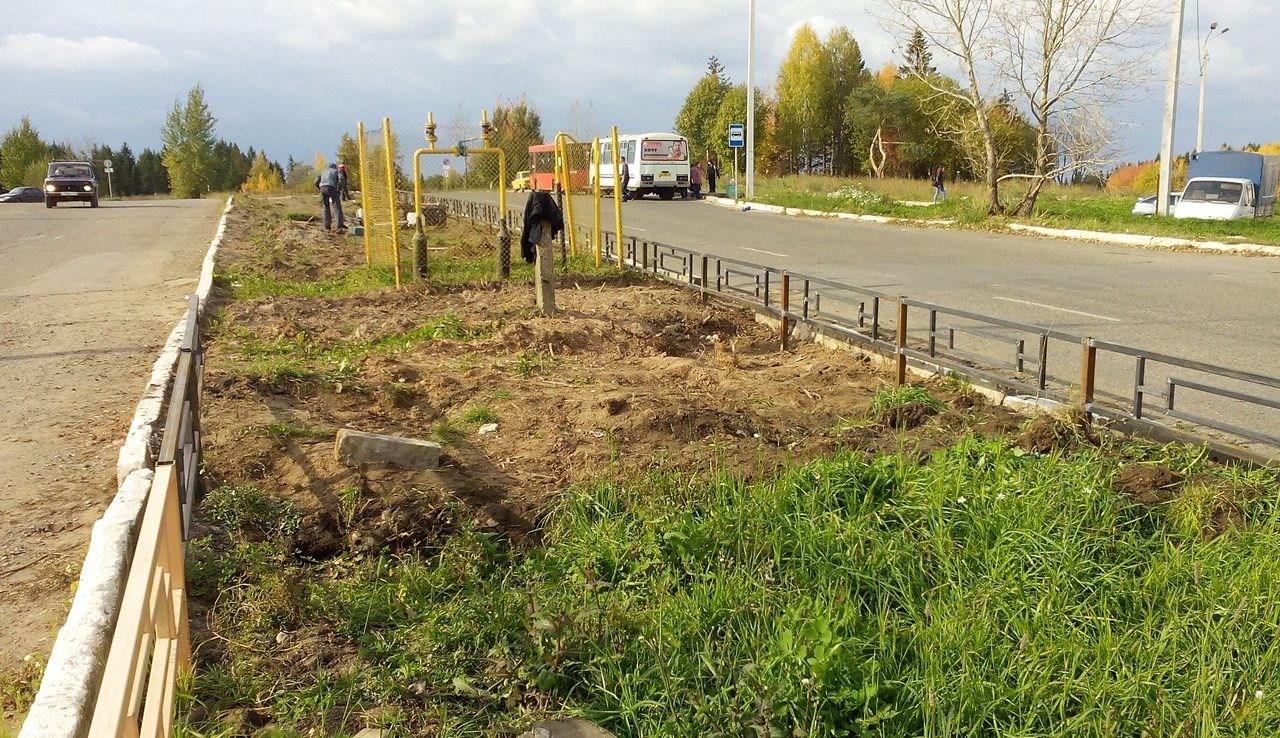 Потребность в финансировании – 2 486 тыс. руб.Доведено – 0 тыс. руб.
26
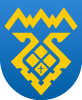 РАЗВИТИЕ АВТОМОБИЛЬНЫХ ДОРОГ, РАСПОЛОЖЕННЫХ В ЗОНЕ ЗАСТРОЙКИ ИНДИВИДУАЛЬНЫМИ ЖИЛЫМИ ДОМАМИ
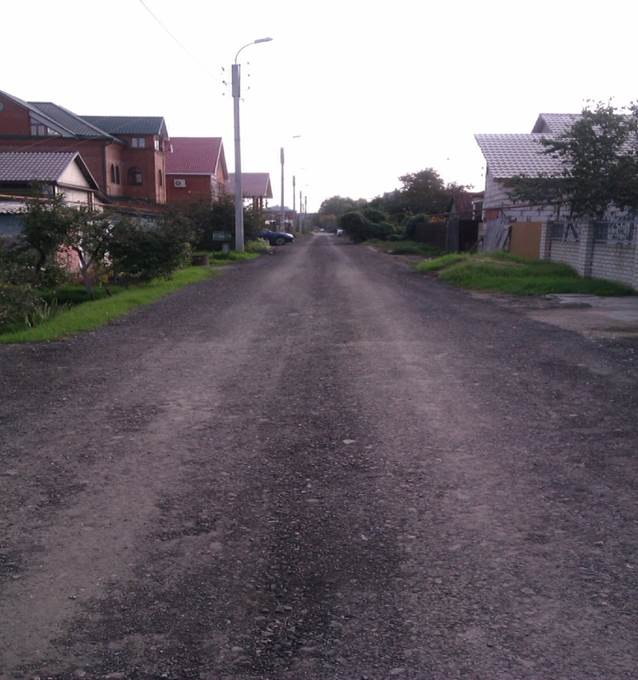 тыс. рублей
27
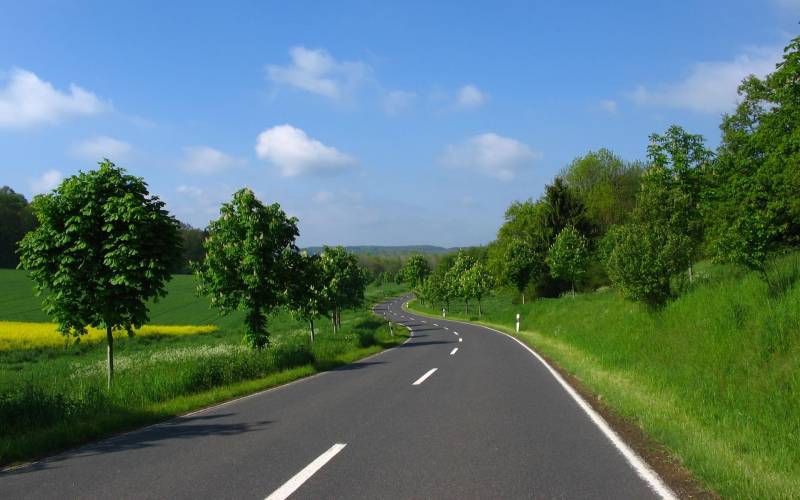 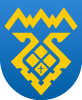 Маршрутная сеть городского округа Тольятти
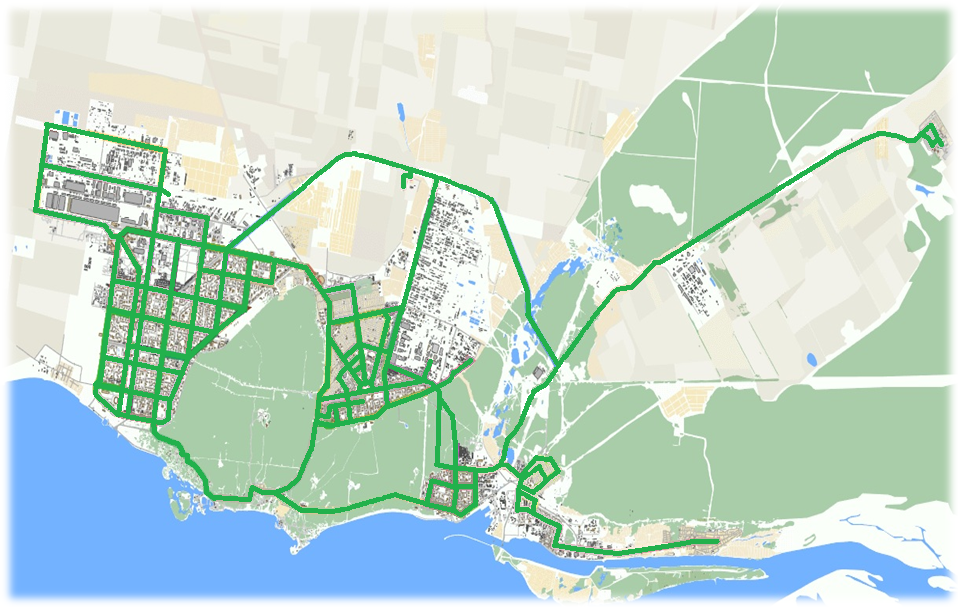 Количество маршрутов, всего – 78По регулируемым тарифам – 45 (58%)По нерегулируемым тарифам – 33 (42%)
28
Доступность проезда для 
льготной категории граждан
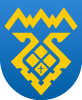 Не действуют социальные карты жителя Самарской области
33 маршрута (42,3%)
Не действуют социальные карты жителя Самарской области
446 (53,9%)
Со всеми льготами
45 маршрутов
 (57,7%)
Со всеми льготами
380 (47,1%)
Количество маршрутов, 
всего 78 шт.
Количество единиц подвижного состава, всего 826 ед.
30
31
Муниципальное предприятие «Тольяттинское троллейбусное управление»
32
[Speaker Notes: МП "ТТУ" выполняет регулярные пассажирские перевозки по 24 внутримуниципальным маршрутам. Выпуск троллейбусов на линию – 105 единиц. 
МП "ТТУ" перевозки пассажиров выполняет троллейбусами большой и особо большой вместимости марок ЗиУ-682, ЗиУ-683, Тролза, ЛиАЗ.
Всего в МП "ТТУ" по состоянию на 01.01.2014 г. – 140 троллейбусов, износ подвижного состава составляет 95% (полную амортизацию имеет 131 троллейбус). Средний срок эксплуатации троллейбусов - 19,9 лет при нормативном сроке 10 лет.
Сумма утвержденного финансирования на возмещение недополученных доходов и затрат  по организации перевозок на 2015 год составляет 95683 тыс. руб. ( при потребности 183094 тыс. руб.). Сумма необходимого  финансирования с учетом предполагаемого объема перевозок и индексов-дефляторов составляет 117348 тыс. руб.. Снижение сумм субсидий при предполагаемой маршрутной сети составит 65746 тыс. руб. (снижение на 36%).]
Муниципальное предприятие «Тольяттинское пассажирское автотранспортное предприятие №3»
33
[Speaker Notes: Данные перевозок на садово-дачные массивы 
МП "ТПАТП №3" выполняет регулярные пассажирские перевозки по 49 городским маршрутам, а также 24 межмуниципальным маршрутам на садово-дачные массивы.
Перевозки пассажиров осуществляются автобусами большой и особо большой вместимости марок ИК-260, ИК-280, НеФАЗ, ЛиАЗ, МАЗ-103, МАЗ-105, МАЗ-206. 
Всего в МП "ТПАТП №3" по состоянию на 01.01.2014 г. – 353 автобуса, износ подвижного состава составляет 49 % (полную амортизацию имеет 173 автобуса). Средний срок эксплуатации автобусов составляет – 6,7 лет, при нормативном сроке 7 лет.
В январе 2013 года в МП "ТПАТП №3" начали работать 117 новых автобусов, поступивших в город в декабре 2012 года:
приобретенных за счет средств бюджета городского округа Тольятти 15 единиц марки МАЗ-206;
приобретенных в рамках реализации ДЦП "Развитие городского пассажирского транспорта в городском округе Тольятти на период 2012-2017 гг.", по результатам совместной деятельности Правительства Самарской области, мэрии городского округа Тольятти, ОАО "АВТОВАЗ", 102 автобуса, в том числе: 62 единицы марки МАЗ 103465 и 40 единиц МАЗ 206067.
Сумма утвержденного финансирования на возмещение недополученных доходов и затрат по организации перевозок на 2015 год составляет 163276 тыс.руб.(потребность 270163 тыс.руб.). Сумма необходимого финансирования с учетом предлагаемого объема перевозок и индексов-дефляторов составляет 211897 тыс.руб. Снижение сумм субсидий при новой маршрутной сети составляет 58266 тыс.руб.(22%). 
Мэрии городского округа Тольятти в соответствии с Законом Самарской области от 07.07.2006 г. № 58-ГД  «О наделении органов местного самоуправления отдельными государственными полномочиями по организации транспортного обслуживания населения на территории Самарской области» переданы отдельные государственные полномочия по организации регулярных перевозок по межмуниципальным маршрутам в части регулярных перевозок на садово-дачные массивы. 
В целях реализации вышеуказанных полномочий в настоящее время организована работа по 29 маршрутам регулярных перевозок на садово-дачных массивы. Из них по 24 маршрутам, выполняемым МП «ТПАТП №3», действуют льготные тарифы отдельным категориям граждан, указанным в постановлении Правительства Самарской области от 02.02.2005 г. № 15 «Об организации городских и внутрирайонных перевозок в Самарской области для отдельных категорий граждан». Финансирование недополученных доходов от перевозки указанной категории граждан осуществляется за счет средств бюджета городского округа Тольятти.
МП «ТПАТП №3» планирует принять участие в конкурсе по действующим маршрутам. Сумма утвержденного финансирования на возмещение недополученных доходов на 2015 год составляет 16250 тыс.руб. Сумма необходимого финансирования составляет  также 16250 тыс.руб.]
Развитие городского пассажирского транспорта
34
Субсидии по отрасли «Транспорт»
35
Схемы движения маршрутов регулярных
перевозок на садово-дачные массивы
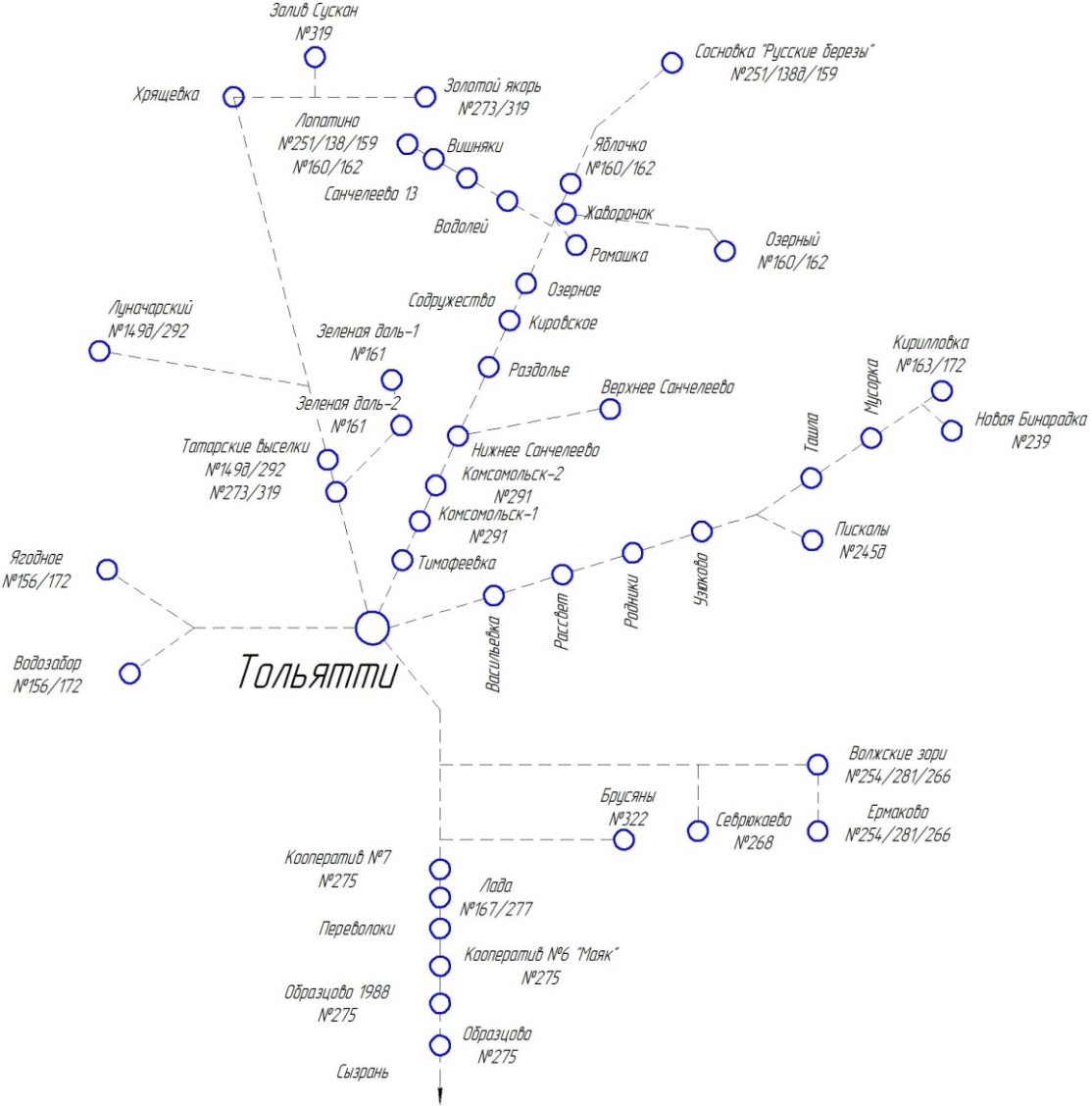 36
Действие транспортных карт
37
Приобретение в 2015 году 60 автобусов, работающих на газомоторном топливе в лизинг до 2020 г.
С ООО «НООТ» заключен МК на приобретение 60 низкопольных автобусов
на сумму – 714 079,0 тыс. руб. 
Стоимость одного автобуса с учётом лизинговых платежей – 11 901 тыс. руб.
Лизинговые платежи на 2018 год – 97 032,0  тыс. руб.
38
Приобретение 40 низкопольных 
троллейбусов в 2017 году
Заключен МК с ПАО «ТрансФин-М» на сумму – 377 496 тыс. руб., 
в том числе на 2018 год – 74 622  тыс. руб.
40
БЛАГОДАРИМ 
ЗА ВНИМАНИЕ!